Data Representation
ICS 233
Computer Architecture and Assembly Language
Dr. Aiman El-Maleh
College of Computer Sciences and Engineering
King Fahd University of Petroleum and Minerals
[Adapted from slides of Dr. M. Mudawar, ICS 233, KFUPM]
Outline
Positional Number Systems
Binary and Hexadecimal Numbers
Base Conversions
Integer Storage Sizes
Binary and Hexadecimal Addition
Signed Integers and 2's Complement Notation
Sign Extension
Binary and Hexadecimal subtraction
Carry and Overflow
Character Storage
Positional Number Systems
Different Representations of Natural Numbers

	XXVII	Roman numerals (not positional)
	27	Radix-10 or decimal number (positional)
	110112	Radix-2 or binary number (also positional)
Fixed-radix positional representation with k digits
Number N in radix r = (dk–1dk–2 . . . d1d0)r
	Value = dk–1×r k–1 + dk–2×r k–2 + … + d1×r + d0
Examples:	(11011)2 = 1×24 + 1×23 + 0×22 + 1×2 + 1 = 27
			(2103)4 = 2×43 + 1×42 + 0×4 + 3 = 147
Most
Significant Bit
Least
Significant Bit
7
6
5
4
3
2
1
0
1
0
0
1
1
1
0
1
7
6
5
4
3
2
1
0
2
2
2
2
2
2
2
2
Binary Numbers
Each binary digit (called bit) is either 1 or 0
Bits have no inherent meaning, can represent
Unsigned and signed integers
Characters
Floating-point numbers
Images, sound, etc.
Bit Numbering
Least significant bit (LSB) is rightmost (bit 0)
Most significant bit (MSB) is leftmost (bit 7 in an 8-bit number)
7
6
5
4
3
2
1
0
1
0
0
1
1
1
0
1
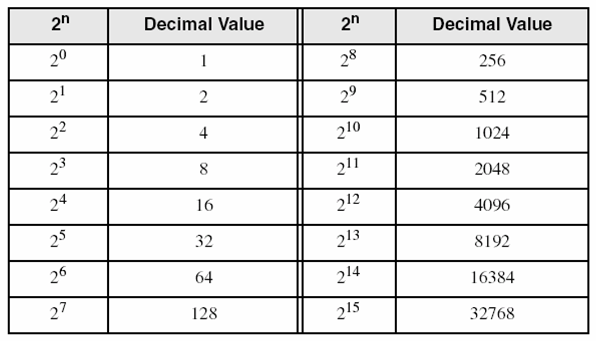 7
6
5
4
3
2
1
0
2
2
2
2
2
2
2
2
Some common powers of 2
Converting Binary to Decimal
Each bit represents a power of 2
Every binary number is a sum of powers of 2
Decimal Value = (dn-1  2n-1) + ... + (d1  21) + (d0  20)
Binary (10011101)2 = 27 + 24 + 23 + 22 + 1 = 157
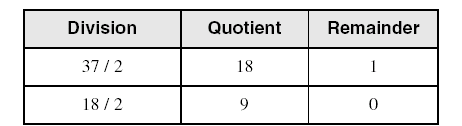 least significant bit
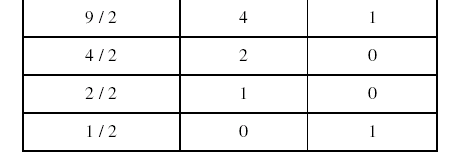 most significant bit
stop when quotient is zero
Convert Unsigned Decimal to Binary
Repeatedly divide the decimal integer by 2
Each remainder is a binary digit in the translated value
37 = (100101)2
Binary, Decimal, and Hexadecimal Equivalents
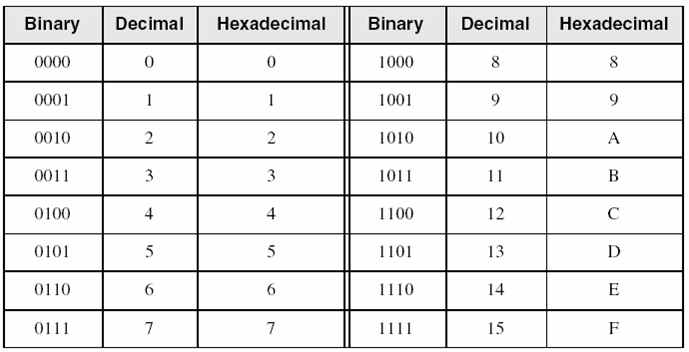 Hexadecimal Integers
16 Hexadecimal Digits: 0 – 9, A – F
More convenient to use than binary numbers
Converting Binary to Hexadecimal
Each hexadecimal digit corresponds to 4 binary bits
Example:
	Convert the 32-bit binary number to hexadecimal
	1110 1011 0001 0110 1010 0111 1001 0100
Solution:
E
1
6
A
7
9
4
B
1110
0001
0110
1010
0111
1001
0100
1011
Converting Hexadecimal to Decimal
Multiply each digit by its corresponding power of 16
	Value = (dn-1  16n-1) + (dn-2  16n-2) + ... + (d1  16) + d0
Examples:
	(1234)16 = (1  163) + (2  162) + (3  16) + 4 =
	Decimal Value 4660
	(3BA4)16 = (3  163) + (11  162) + (10  16) + 4 =
	Decimal Value 15268
least significant digit
most significant digit
stop when quotient is zero
Converting Decimal to Hexadecimal
Repeatedly divide the decimal integer by 16
Each remainder is a hex digit in the translated value
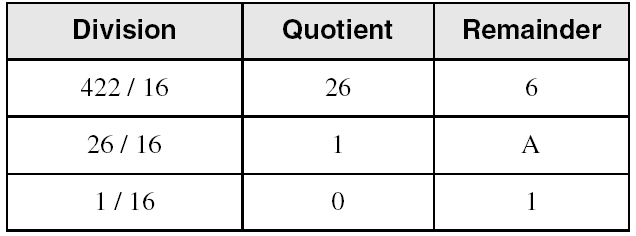 Decimal 422 = 1A6 hexadecimal
Byte
8
Half Word
16
Word
32
Double Word
64
Integer Storage Sizes
Storage Sizes
What is the largest 20-bit unsigned integer?
Answer: 220 – 1 = 1,048,575
carry
1
0
0
1
1
0
1
1
0
+
0
0
0
1
1
1
0
1
bit position:
7
6
5
4
3
2
1
0
Binary Addition
Start with the least significant bit (rightmost bit)
Add each pair of bits
Include the carry in the addition, if present
1
1
1
(54)
(29)
(83)
0
1
0
1
0
0
1
1
1
9
C
3
3
9
7
5
2
E
8
8
6
4
A
B
+
carry:
1
1
1
1
0
5
Hexadecimal Addition
Start with the least significant hexadecimal digits
Let Sum = summation of two hex digits
If Sum is greater than or equal to 16
Sum = Sum – 16 and Carry = 1
Example:
A + B = 10 + 11 = 21
Since 21 ≥ 16
Sum = 21 – 16 = 5
Carry = 1
A
F
C
D
B
Signed Integers
Several ways to represent a signed number
Sign-Magnitude
Biased
1's complement
2's complement
Divide the range of values into 2 equal parts
First part corresponds to the positive numbers (≥ 0)
Second part correspond to the negative numbers (< 0)
Focus will be on the 2's complement representation
Has many advantages over other representations
Used widely in processors to represent signed integers
1
0
1
1
0
1
0
0
-128
64
32
16
8
4
2
1
Two's Complement Representation
Positive numbers
Signed value = Unsigned value
Negative numbers
Signed value = Unsigned value – 2n n = number of bits
Negative weight for MSB
Another way to obtain the signed value is to assign a negative weight to most-significant bit


= -128 + 32 + 16 + 4 = -76
least
significant 1
Forming the Two's Complement
Sum of an integer and its 2's complement must be zero:
00100100 + 11011100 = 00000000 (8-bit sum)  Ignore Carry
Another way to obtain the 2's complement:
Start at the least significant 1
Leave all the 0s to its right unchanged
Complement all the bits to its left
Binary Value
= 00100 1 00
2's Complement
= 11011 1 00
Sign bit
1
1
1
1
0
1
1
0
Negative
0
0
0
0
1
0
1
0
Positive
Sign Bit
Highest bit indicates the sign
1 = negative
0 = positive
For Hexadecimal Numbers, check most significant digit
If highest digit is > 7, then value is negative
Examples: 8A and C5 are negative bytes
B1C42A00 is a negative word (32-bit signed integer)
10110011 = -77
01100010 = +98
11111111 10110011 = -77
00000000 01100010 = +98
Sign Extension
Step 1: Move the number into the lower-significant bits
Step 2: Fill all the remaining higher bits with the sign bit
This will ensure that both magnitude and sign are correct
Examples
Sign-Extend 10110011 to 16 bits

Sign-Extend 01100010 to 16 bits

Infinite 0s can be added to the left of a positive number
Infinite 1s can be added to the left of a negative number
Two's Complement of a Hexadecimal
To form the two's complement of a hexadecimal
Subtract each hexadecimal digit from 15
Add 1
Examples:
2's complement of 6A3D = 95C2 + 1 = 95C3
2's complement of 92F15AC0 = 6D0EA53F + 1 = 6D0EA540
2's complement of FFFFFFFF = 00000000 + 1 = 00000001
No need to convert hexadecimal to binary
Binary Subtraction
When subtracting A – B, convert B to its 2's complement
Add A to (–B)

	 	0 1 0 0 1 1 0 1	0 1 0 0 1 1 0 1
	 	0 0 1 1 1 0 1 0	1 1 0 0 0 1 1 0  (2's complement)
		0 0 0 1 0 0 1 1	0 0 0 1 0 0 1 1  (same result)
Final carry is ignored, because
Negative number is sign-extended with 1's
You can imagine infinite 1's to the left of a negative number
Adding the carry to the extended 1's produces extended zeros
borrow:
1
1
1
1
1
1
1
carry:
–
+
16 + 5 = 21
Carry:
1
1
1
1
1
B
8
B
7
1
3
1
C
4
9
4
6
F
E
F
1
C
A
C
5
6
2
6
D
7
4
7
B
5
7
5
9
+
(2's complement)
2
1
2
4
2
Hexadecimal Subtraction
1
1
1
Borrow:
-
2
D
B
1
2
4
2
E
D
B
E
(same result)
When a borrow is required from the digit to the left, then
	Add 16 (decimal) to the current digit's value
Last Carry is ignored
Ranges of Signed Integers
For n-bit signed integers: Range is -2n–1 to (2n–1 – 1)
Positive range: 0 to 2n–1 – 1
Negative range: -2n–1 to -1
Practice: What is the range of signed values that may be stored in 20 bits?
Carry and Overflow
Carry is important when …
Adding or subtracting unsigned integers
Indicates that the unsigned sum is out of range
Either < 0 or >maximum unsigned n-bit value
Overflow is important when …
Adding or subtracting signed integers
Indicates that the signed sum is out of range
Overflow occurs when
Adding two positive numbers and the sum is negative
Adding two negative numbers and the sum is positive
Can happen because of the fixed number of sum bits
1
1
1
1
1
1
1
1
1
1
79
218 (-38)
15
15
0
1
0
0
1
1
0
0
0
0
0
0
0
1
0
0
1
1
1
1
1
0
1
1
1
1
1
1
1
0
1
1
+
+
+
+
0
1
1
0
1
0
1
0
0
0
1
0
0
1
1
0
0
1
1
1
0
1
0
0
0
0
0
0
0
1
0
0
64
157 (-99)
248 (-8)
8
1
0
0
0
0
1
0
0
0
1
0
0
0
1
0
1
1
0
0
0
1
1
1
1
1
1
1
1
1
1
1
1
143
(-113)
119
7
23
Carry = 0    Overflow = 1
Carry = 1    Overflow = 1
Carry = 1    Overflow = 0
Carry = 0    Overflow = 0
Carry and Overflow Examples
We can have carry without overflow and vice-versa
Four cases are possible (Examples are 8-bit numbers)
Borrow = 1
Subtraction
Finite Set of Unsigned Integers
Carry = 1
Addition
Numbers > max
Numbers < min
Numbers > max
Numbers < min
Negative
Overflow
Finite Set of Signed Integers
Positive
Overflow
0
Range, Carry, Borrow, and Overflow
Unsigned Integers: n-bit representation




Signed Integers: n-bit 2's complement representation
max = 2n–1
min = 0
max = 2n-1–1
min = -2n-1
Character Storage
Character sets
Standard ASCII: 7-bit character codes (0 – 127)
Extended ASCII: 8-bit character codes (0 – 255)
Unicode: 16-bit character codes (0 – 65,535)
Unicode standard represents a universal character set
Defines codes for characters used in all major languages
Used in Windows-XP: each character is encoded as 16 bits
UTF-8: variable-length encoding used in HTML
Encodes all Unicode characters
Uses 1 byte for ASCII, but multiple bytes for other characters
Null-terminated String
Array of characters followed by a NULL character
Printable ASCII Codes
Examples:
ASCII code for space character = 20 (hex) = 32 (decimal)
ASCII code for 'L' = 4C (hex) = 76 (decimal)
ASCII code for 'a' = 61 (hex) = 97 (decimal)
Control Characters
The first 32 characters of ASCII table are used for control
Control character codes = 00 to 1F (hexadecimal)
Not shown in previous slide
Examples of Control Characters
Character 0 is the NULL character  used to terminate a string
Character 9 is the Horizontal Tab (HT) character
Character 0A (hex) = 10 (decimal) is the Line Feed (LF)
Character 0D (hex) = 13 (decimal) is the Carriage Return (CR)
The LF and CR characters are used together
They advance the cursor to the beginning of next line
One control character appears at end of ASCII table
Character 7F (hex) is the Delete (DEL) character